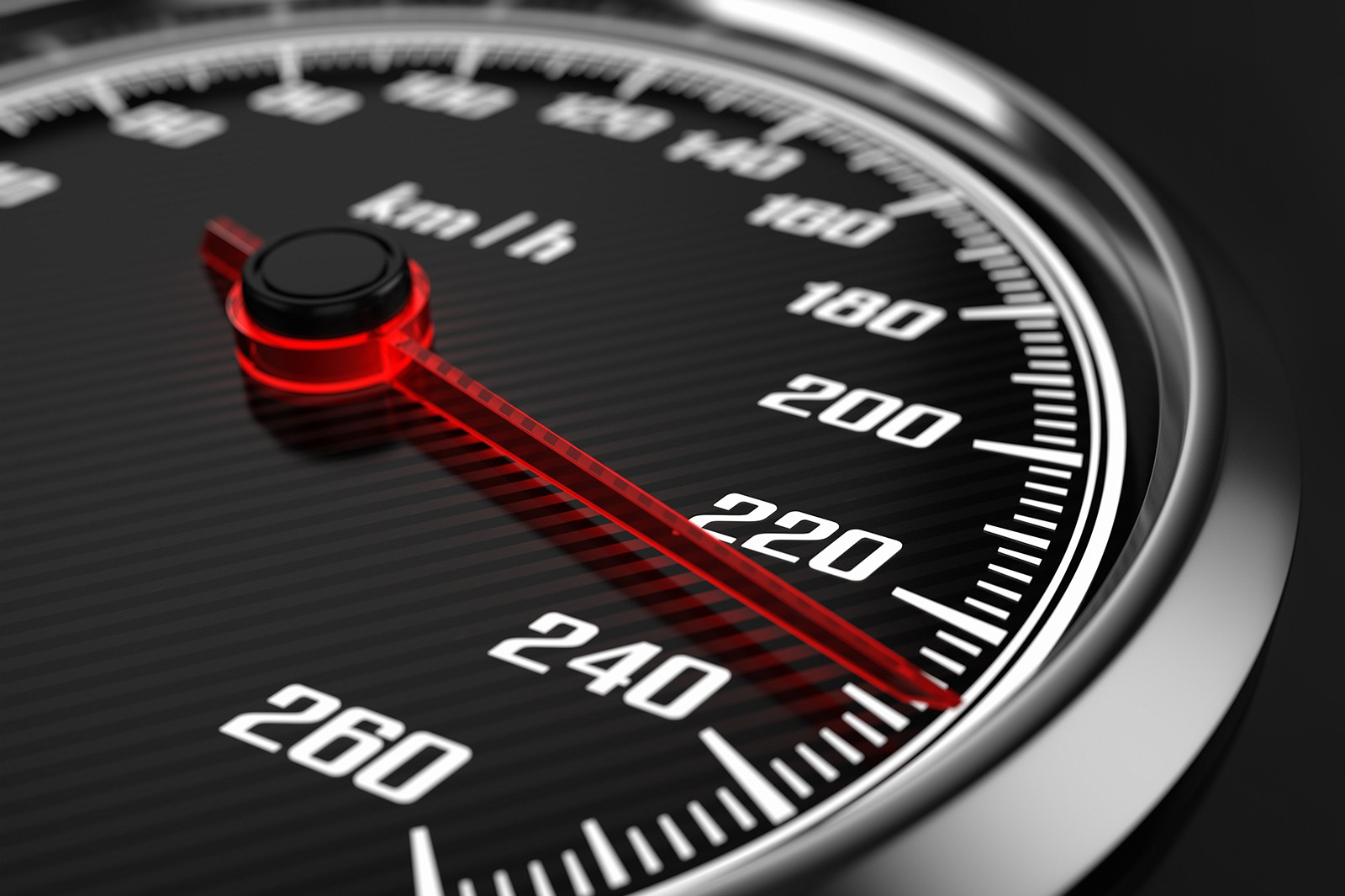 Chapitre 6
p. 278 à 281
Loi de la vitesse de réaction
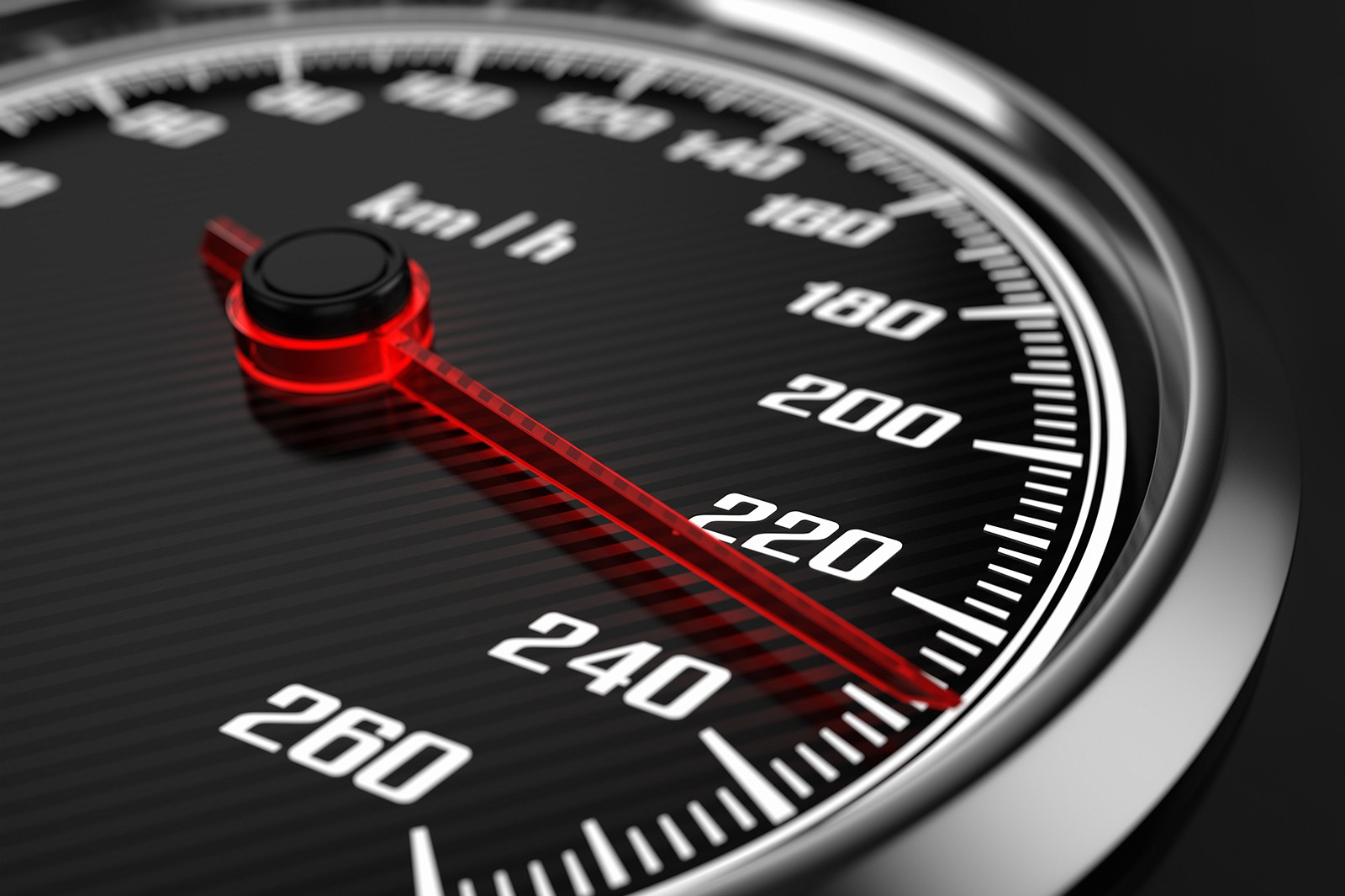 Chapitre 6
p. 278 à 281
Loi de la vitesse de réaction2 réactifs
Chapitre 6
Exemple 
p. 280-281
Résolution de problème: Loi de la vitesse de réaction
Si nous avons la réaction suivante:
2 NO(g) + Cl2(g)  2 NOCl2(g)
Les résultats de trois expériences sont présentes dans le tableau suivant.
Étape 1: analyser les réactifs de manière indépendante pour trouver l’ordre de la réaction.
Étape 2: substituer les valeurs pour trouver la constante de vitesse.
Chapitre 6
Exemple 
p. 280-281
Résolution de problème: Loi de la vitesse de réaction
Si nous avons la réaction suivante:
2 NO(g) + Cl2(g)  2 NOCl2(g)
Les résultats de trois expériences sont présentes dans le tableau suivant.
Étape 1: analyser les réactifs de manière indépendante pour trouver l’ordre de la réaction.
m = 2
Description de la démarche
NO
Cl2
n = 1
Déterminer les expériences qui offrent un rapport simple entre deux concentration.
* Pour Cl2, les expériences 1 et 2 offrent un rapport 1/2, mais le NO reste constant.
* Pour NO, les expériences 1 et 3 offrent un rapport 1/2 , mais le Cl2 reste constant.
Déterminer le rapport entre les vitesses correspondantes
Pour le Cl2, lorsque nous doublons la concentration, la vitesse est doublée. L’ordre de la réaction en fonction de ce réactif est 1.
Pour le NO, lorsque nous doublons la concentration, la vitesse est quadruplée. L’ordre de la réaction en fonction de ce réactif est 2.
Déterminer l’ordre de chacun des réactifs de la réaction.
Chapitre 6
Exemple 
p. 280-281
Résolution de problème: Loi de la vitesse de réaction
Si nous avons la réaction suivante:
2 NO(g) + Cl2(g)  2 NOCl2(g)
Les résultats de trois expériences sont présentes dans le tableau suivant.
Étape 2: trouver la valeur de k
Chapitre 6
Exemple 
p. 280-281
Résolution de problème: Loi de la vitesse de réaction
Si nous avons la réaction suivante:
2 NO(g) + Cl2(g)  2 NOCl2(g)
Les résultats de trois expériences sont présentes dans le tableau suivant.
Étape 3: trouver l’unité de mesure de k
Étape 2: trouver la valeur de k
Chapitre 6
Exemple 
p. 280-281
Résolution de problème: Loi de la vitesse de réaction
Si nous avons la réaction suivante:
2 NO(g) + Cl2(g)  2 NOCl2(g)
Les résultats de trois expériences sont présentes dans le tableau suivant.
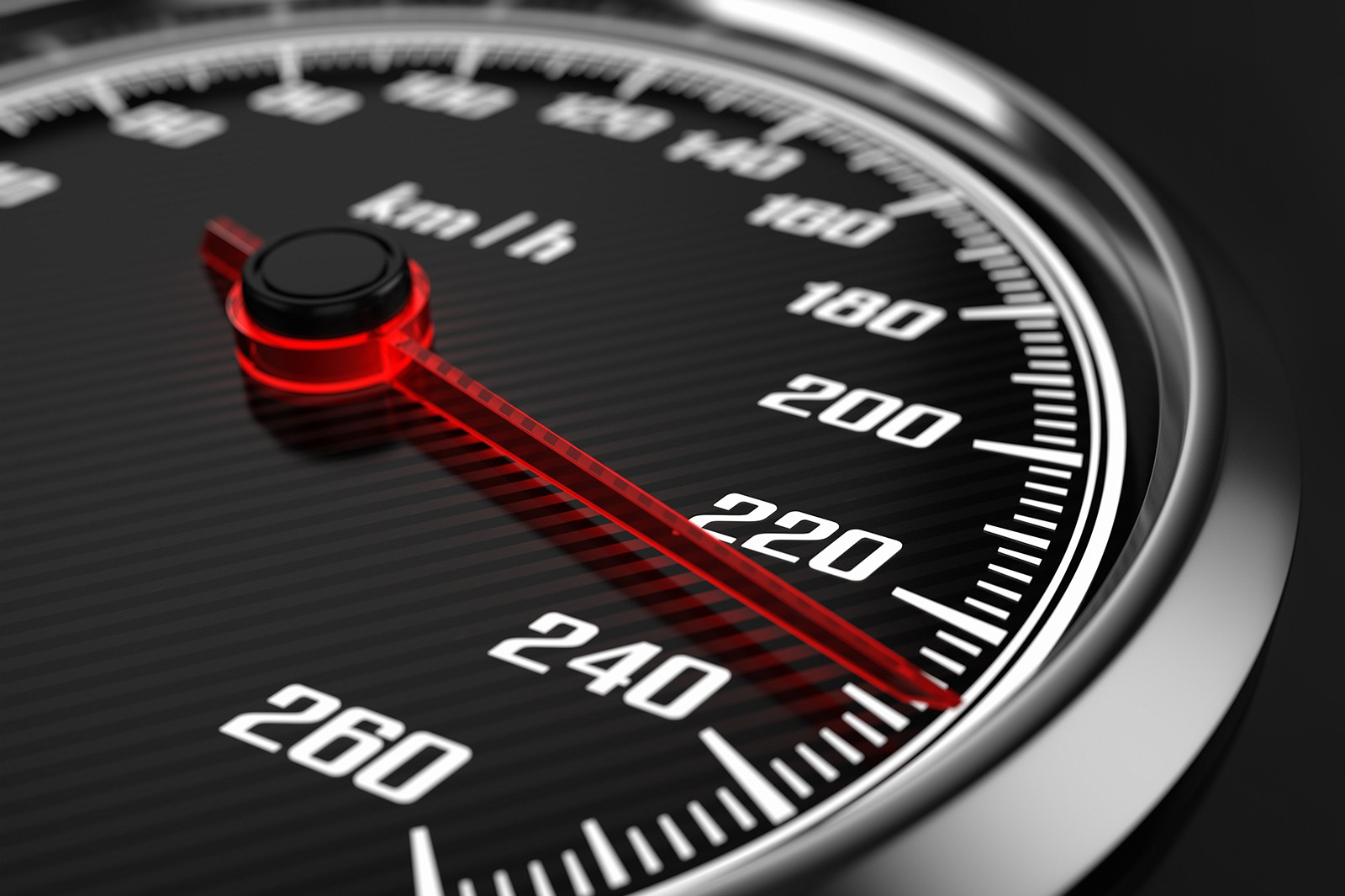 Chapitre 6
p. 278 à 281
Loi de la vitesse de réaction2 réactifs
Chapitre 6
Exemple 
p. 280-281
Résolution de problème: Loi de la vitesse de réaction
Si nous avons la réaction suivante:
3 A(g) + 2 B(g)  2 C(g)
Les résultats de trois expériences sont présentes dans le tableau suivant.
Étape 1: analyser les réactifs de manière indépendante pour trouver l’ordre de la réaction.
Étape 2: substituer les valeurs pour trouver la constante de vitesse.
Chapitre 6
Exemple 
p. 280-281
Résolution de problème: Loi de la vitesse de réaction
Si nous avons la réaction suivante:
3 A(g) + 2 B(g)  2 C(g)
Les résultats de trois expériences sont présentes dans le tableau suivant.
Étape 1: analyser les réactifs de manière indépendante pour trouver l’ordre de la réaction.
m = 1
Description de la démarche
A
B
n = 2
Déterminer les expériences qui offrent un rapport simple entre deux concentration.
* Pour B, les expériences 1 et 3 offrent un rapport 1/2, mais le A reste constant.
* Pour A, les expériences 1 et 2 offrent un rapport 1/2 , mais le B reste constant.
Déterminer le rapport entre les vitesses correspondantes
Pour le B, lorsque nous doublons la concentration, la vitesse est quadruplée. L’ordre de la réaction en fonction de ce réactif est 2.
Pour le A, lorsque nous doublons la concentration, la vitesse est doublée. L’ordre de la réaction en fonction de ce réactif est 1.
Déterminer l’ordre de chacun des réactifs de la réaction.
Chapitre 6
Exemple 
p. 280-281
Résolution de problème: Loi de la vitesse de réaction
Si nous avons la réaction suivante:
3 A(g) + 2 B(g)  2 C(g)
Les résultats de trois expériences sont présentes dans le tableau suivant.
Étape 2: trouver la valeur de k
Chapitre 6
Exemple 
p. 280-281
Résolution de problème: Loi de la vitesse de réaction
Si nous avons la réaction suivante:
3 A(g) + 2 B(g)  2 C(g)
Les résultats de trois expériences sont présentes dans le tableau suivant.
Étape 3: trouver l’unité de mesure de k
Étape 2: trouver la valeur de k
Chapitre 6
Exemple 
p. 280-281
Résolution de problème: Loi de la vitesse de réaction
Si nous avons la réaction suivante:
3 A(g) + 2 B(g)  2 C(g)
Les résultats de trois expériences sont présentes dans le tableau suivant.
Chapitre 6
p. 280
Résolution de problème: Loi de la vitesse de réaction
L’influence de l’ordre de réaction sur la variable k.
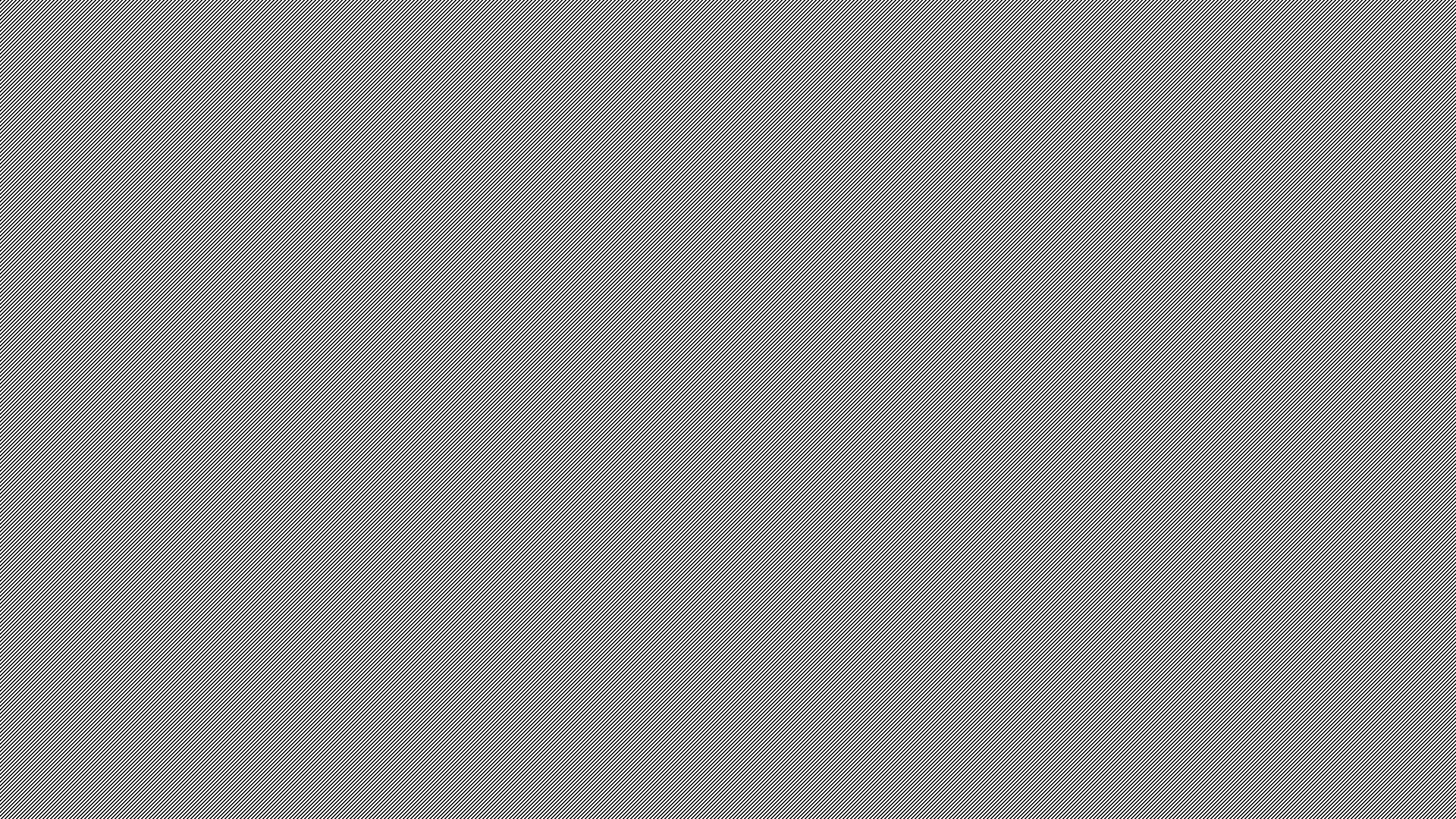 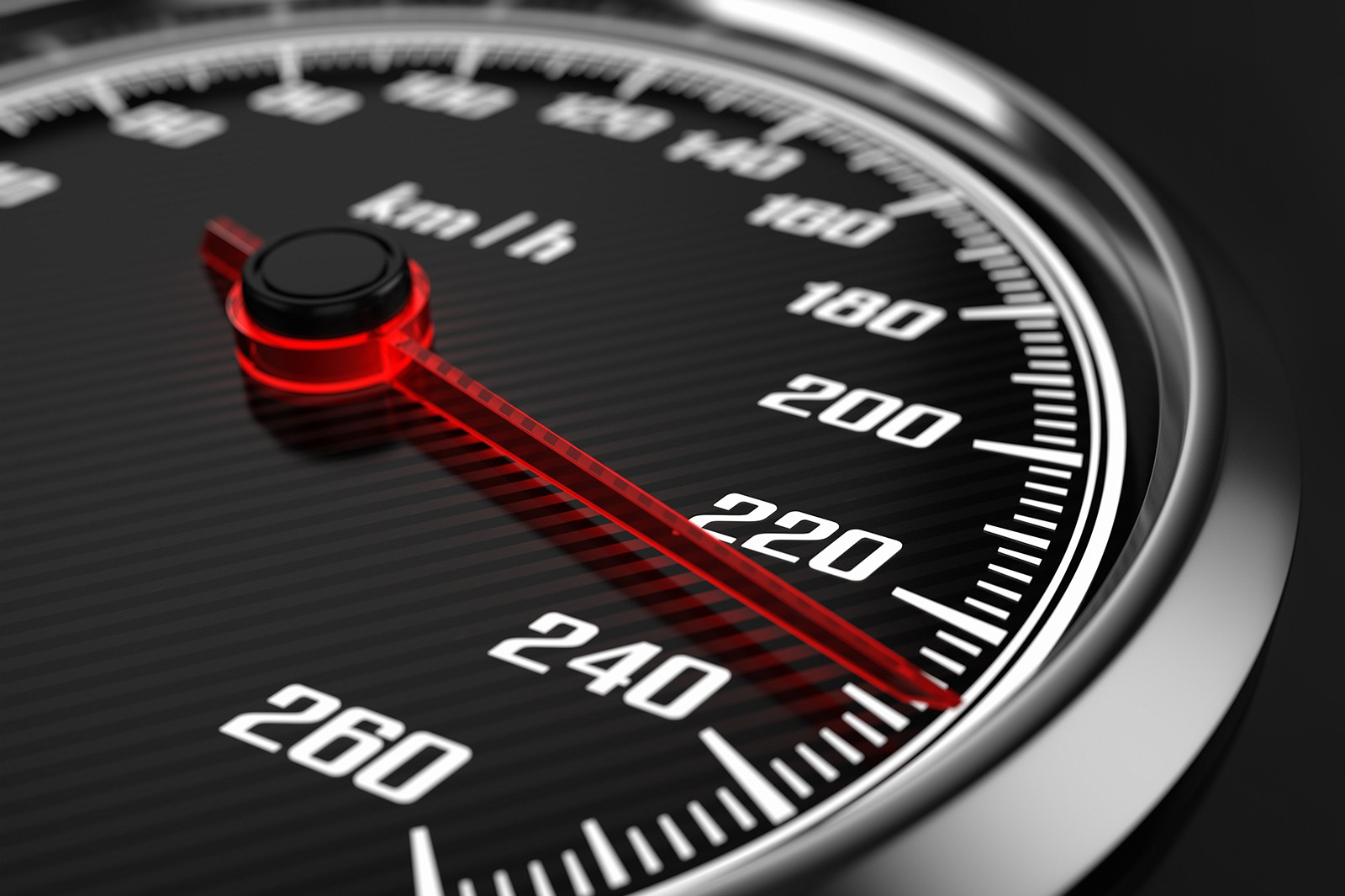 Chapitre 6
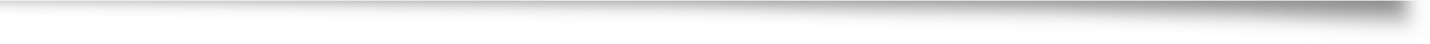 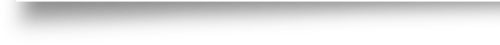 Devoir
Chapitre 6
Pour aider à votre compréhension de la matière, je vous recommande de faire une carte mentale incorporant les notions des facteurs qui influencent la vitesse de réaction.
Devoir
p. 253 # 1 à 12 (sauf #5)

p. 264 # 1 à 3

p. 274 à 277
p. 282 à 284 (sauf #3)
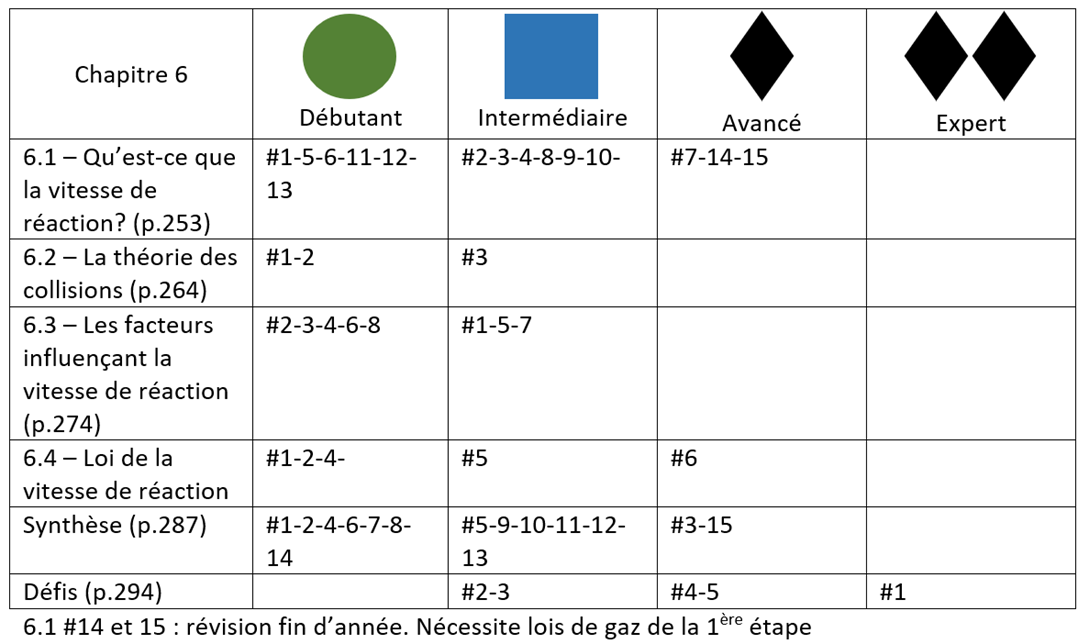